Talemål
Noen begreper
Talemål
Talemålsvariant
Geolekt, sosiolekt, multietnolekt
Offisiell talemålsnorm
Standardtalemål
Talemålsvariant
Hva påvirker talemålet?
Språket tilpasser seg samfunnsutviklingen: noen ord kommer inn, andre går ut
Fysisk mobilitet: vi bor flere steder
Sosial mobilitet: vi skifter sosial klasse, situasjon og samtalepartner
Språkkontakt: globalisering gjennom direkte kontakt og/ eller kulturelle impulser
Massemedier
Konsekvenser av påvirkning
Ungdommen leder an når talespråket endres
Standardisering (prestisje og omvendt prestisje)
Regionalisering
Engelske ord inn i norsk: leksikalsk påvirkning, fagterminologi, domenetap
Ny slang fra fremmede språk: anglonorsk, kebabnorsk og salsanorsk
Framvekst av multietnolekter
Tendens til forenkling
Talemålsvarianter
Målmerke: kjennetegn som beskriver lyd, bøyingsform eller trykkforhold
Heimfeste (geografisk, sosial eller etnisk)
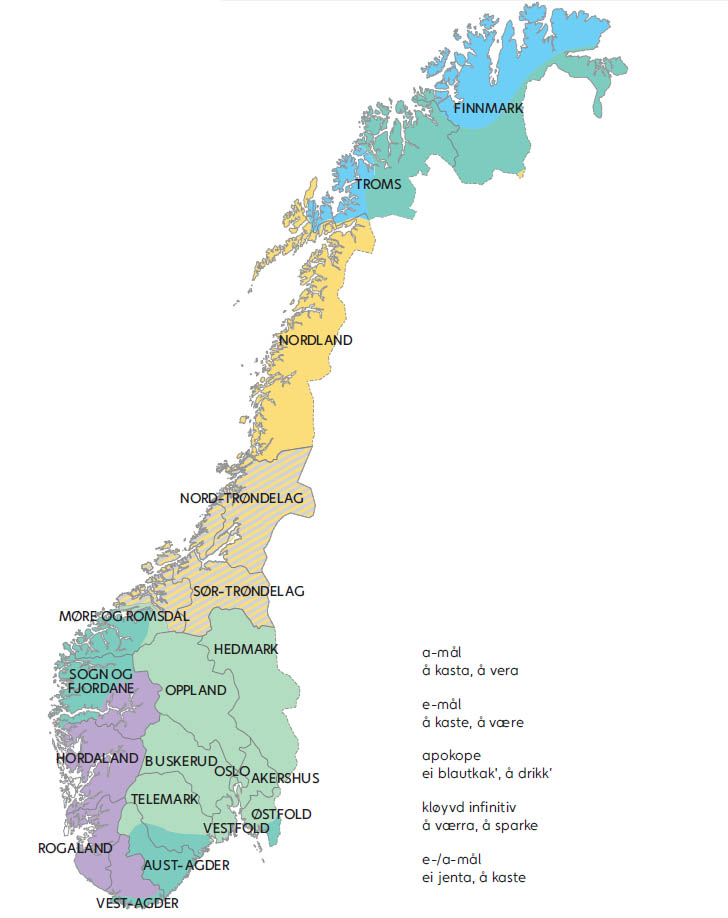 Infinitivsendinger/ apokope
Tjukk l
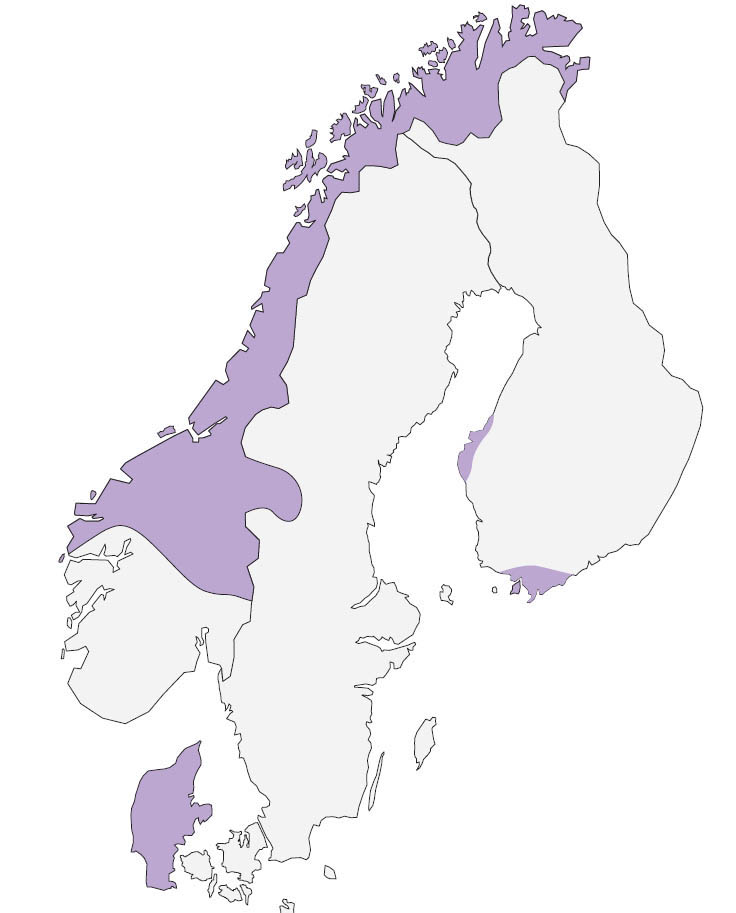 Palatalisering
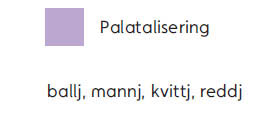 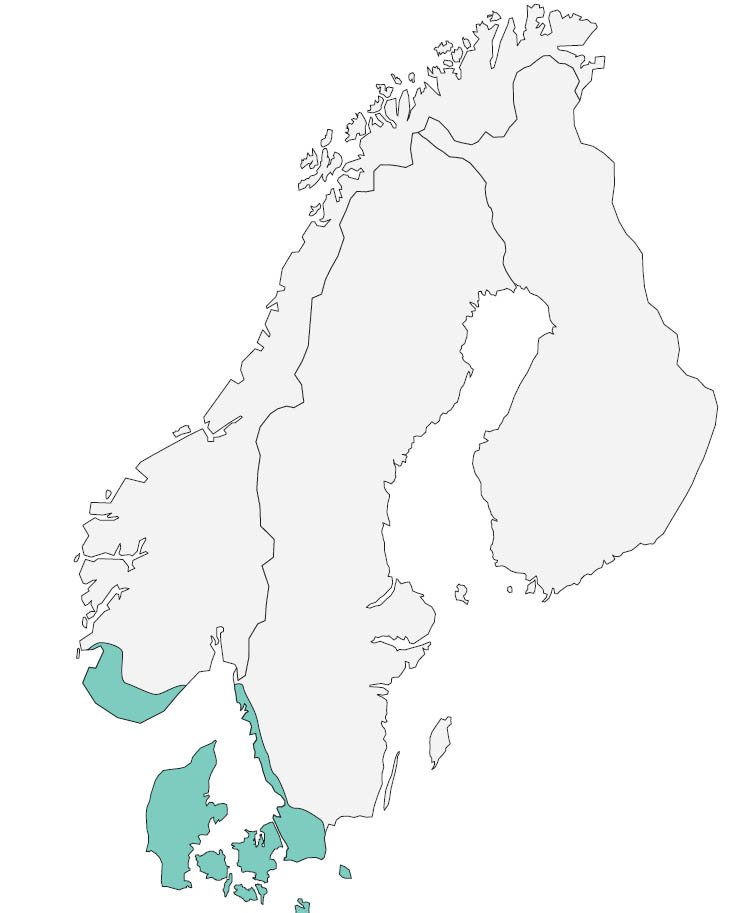 «Den blaude kyststribe»
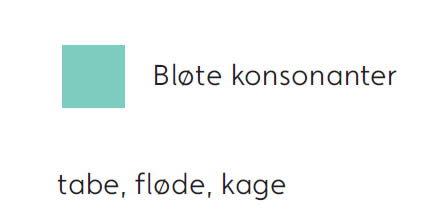 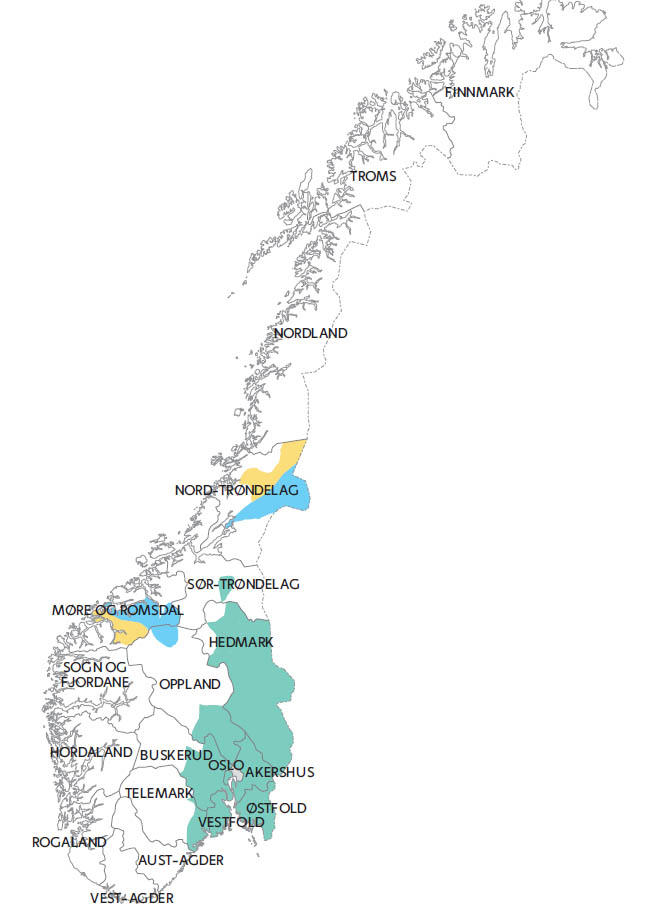 Personlige pronomen
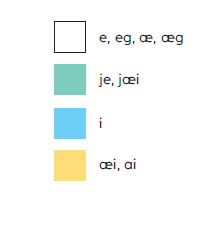 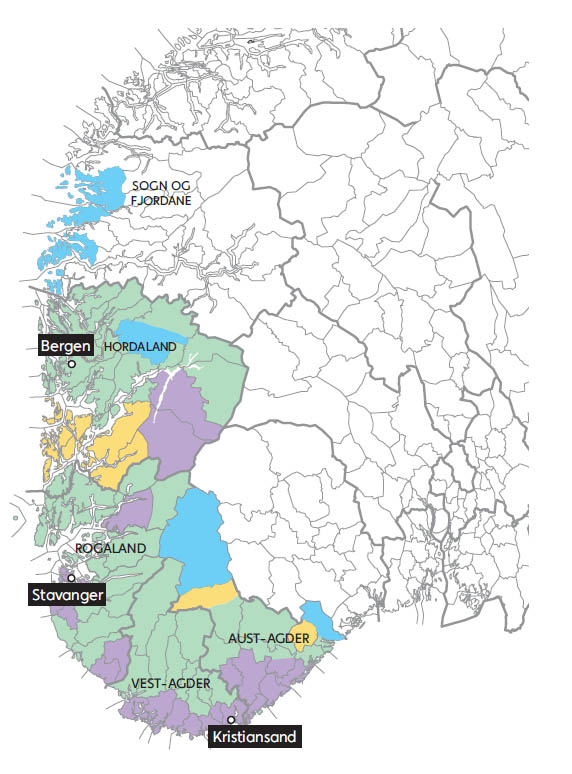 Skarre-r
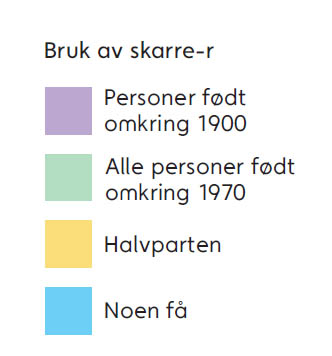 Talemålet i framtida
Vil de norske dialektene dø?
Hva skjer når vi mister dialekten vår?

Språket endres i takt med samfunnet og kan ikke styres med regler.